Eye and Face Protection Section:Personal Protective Equipment Course
Why Eye and Face Protection is Important
Thousands of people are blinded each year from work related eye injuries. Injuries that could have been prevented, if only people would have used eye or face protection.
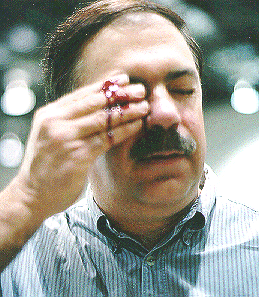 The Delicate Structure of the Eye
Your eyes are very delicate. You can think of them as the color television cameras for your brain. Like a camera, your eyes include:-A lens that focuses light;  - An iris that controls the amount of light that enters the   eye;  - Receptors that "pick up" the image of what you see,   and;  - An optic nerve that serves as a "cable" to transmit   information from the receptors in your eye to your   brain.
Unlike a television camera that is made of plastic and metal, your eye is made of soft tissues and blood vessels. Damage your eyes, and you have big trouble. Trouble that is often permanent.
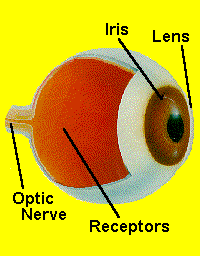 What Types of Accidents Cause Eye Injuries?
The major types of accidents that cause blindness include:- Objects striking the eye;  - Contact with chemicals and  
       other hazardous materials; - Being struck by swinging objects 
       such as chains and ropes; and  - Viewing radiant energy sources 
       such as welding operations or  
       lasers.
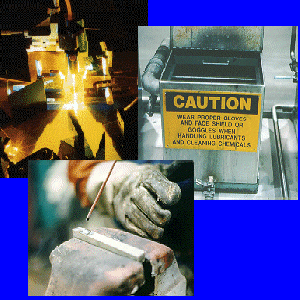 Potential Hazards
Dusts, Powders, Fumes, and MistsSmall particles of matter can enter your eyes and damage them. Operations such as grinding, chiseling, sanding, hammering, and spraying can create small airborne particles; particles that can injure your eyes.
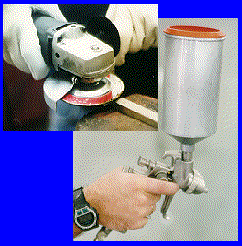 Potential Hazards
Toxic Gases, Vapors, and LiquidsToxic chemicals in the form of gases, vapors, and liquids can damage your eyes. Always read the appropriate MSDS before working with any hazardous material.

NOTE: Some manufacturing processes   
             produce hazardous gases,  
             vapors and liquids. Always 
             check with your supervisor or 
             safety manager to learn the  
             type of eye or face protection you  
             will need to use in order to work 
             safely.
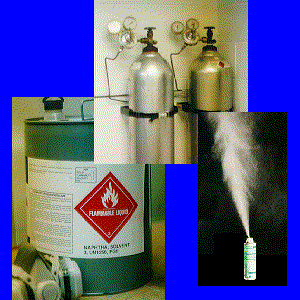 Potential Hazards
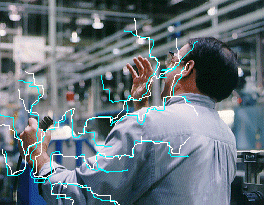 Electrical Hazards
	Any time you work around electricity, there is the potential for arcs and sparks to occur. Take time to talk with your supervisor or safety manager concerning the type of eye protection you should wear if you will be working around electrical hazards.
Protective Measures
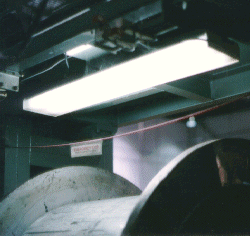 Lighting Good 
	lighting is important in work areas. Good lighting reduces eye strain and glare. It also promotes both safety and improved productivity.
Protective Measures
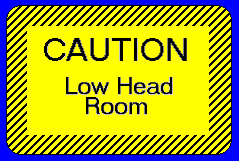 Signs and Warnings 
	Obstructions and protruding objects should be identified and marked. Use caution when working around obstructions and protruding objects.
Protective Measures
Eyewash Stations
	Eyewash stations should be located within 100 feet of your work area. If you accidentally get something in your eyes, go directly to the eyewash station and flush your eyes with water for 15 minutes. Be sure to hold your eyes open with your fingers and "look" directly into the water streams. DO NOT RUB YOUR EYES! Rubbing your eyes may scratch or embed particles into your eyes. Once you have flushed your eyes with water, seek medical attention immediately.

CAUTION: Some chemicals are water reactive and become toxic when mixed with water. Talk with your supervisor or safety manager about the chemicals you will be using on your job. Be familiar with the MSDSs for all chemicals used in your job.
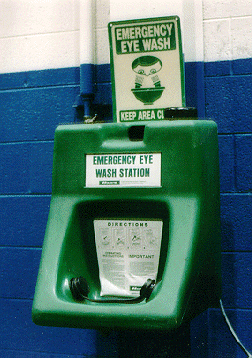 Personal Protective Equipment
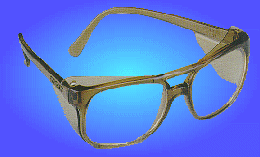 Safety Glasses
	Safety glasses are perhaps the most widely used type of eye protection. While they may look similar to regular glasses, they are much stronger and more resistant to impact and heat than regular glasses. In addition, most safety glasses are equipped with side shields that give you protection from hazards that may not be directly in front of you. Both prescription and nonprescription safety glasses are available. In addition, a wide variety of lens coatings are available for special work situations. Safety glasses should be Z-87 approved to meet OSHA regulations.
Personal Protective Equipment
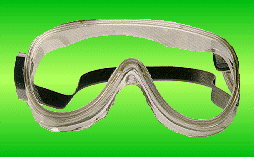 Goggles
	Goggles give you more protection than safety glasses because they fit closer to your face. Because goggles surround the eye area, they give you more protection in situations where you might encounter splashing liquids, fumes, vapors, powders, dusts, and mists. Different types of goggles are available. They must indicate that they are chemical splash goggles to be worn for that purpose.
Personal Protective Equipment
Face Shields
	Face shields offer you full face protection and are often used around operations which expose you to molten metal, chemical splashes, or flying particles. Many face shields can be used while wearing a hard hat.

NOTE: You should always wear safety glasses or goggles when using a face shield for added protection. Face shields alone are NOT considered adequate eye protection.
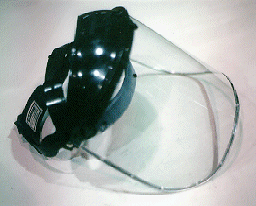 Care of Eye Protection Equipment
Clean your eye protection equipment. You can   usually use mild soap and water. You may also   use special wipes that are designed for   cleaning protective eye equipment. Never use   abrasive soaps, rough paper, or cloth towels.   These items will scratch and damage your   equipment. 
Always keep your eye protection equipment in   good working condition. If it is damaged, have    it repaired or replaced. 
Store your eye protection equipment in a   sanitary, cool, dry area away from moisture.  
Read the manufacturer's directions and   warnings before using any eye protection   equipment.  
If you have any questions concerning your eye   protection equipment, talk with your supervisor or safety manager.
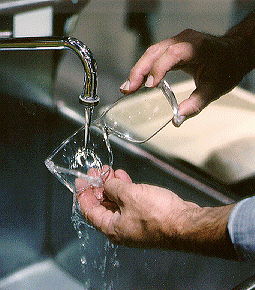 Vision Exams
Let's face it. You only have two eyes, and they must last you a lifetime. As you age, your eyes will change.
These changes can affect your safety at work and at home. 
So, it's a good idea to take a little time each year for a vision exam.
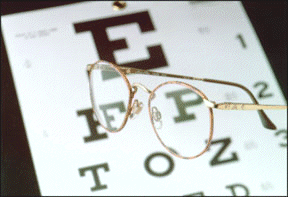